I Konferencja Naukowa Energetyki Rozproszonej
www.KNER2023.agh.edu.pl                                                     26.09.2023, Kraków
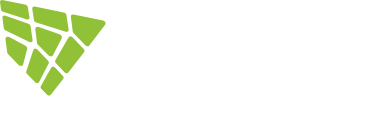 Odzyskiwanie energii z otoczenia
Energy harvesting
Autor(zy): A.BBBBB
Afiliacja: Uniwersytet …
Sesja # - <tytuł>, <data>
Tytuł slajdu
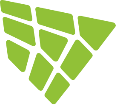 Pierwszy poziom
drugi poziom
trzeci poziom
Sesja # - <tytuł>, <data>
slajd 1